宣教关怀
天父上帝，今年日本夏天异常炎热，求祢保佑在日本的五位宣教士和他们的儿女，身体健康，继续智慧地事奉和布道。最近，在京都的阜运牧师和思伶宣教士，收到来自鹿岛台基督教会的信件，说当地陷入无牧者牧养的困境。恳求天父怜悯，为日本教会预备新一代的牧者，
1/2
宣教关怀
使日本在二十一世纪有属灵的复兴与归主的运动。阜运牧师和思伶宣教士所经营的TOMO中心，在暑假举办四天的儿童英文营。求圣灵充满从砂拉越来的短宣队，能协助宣教士设计美好的英文营，并在参与者心中撒下福音的种子。奉主耶稣基督的名，阿们。
2/2
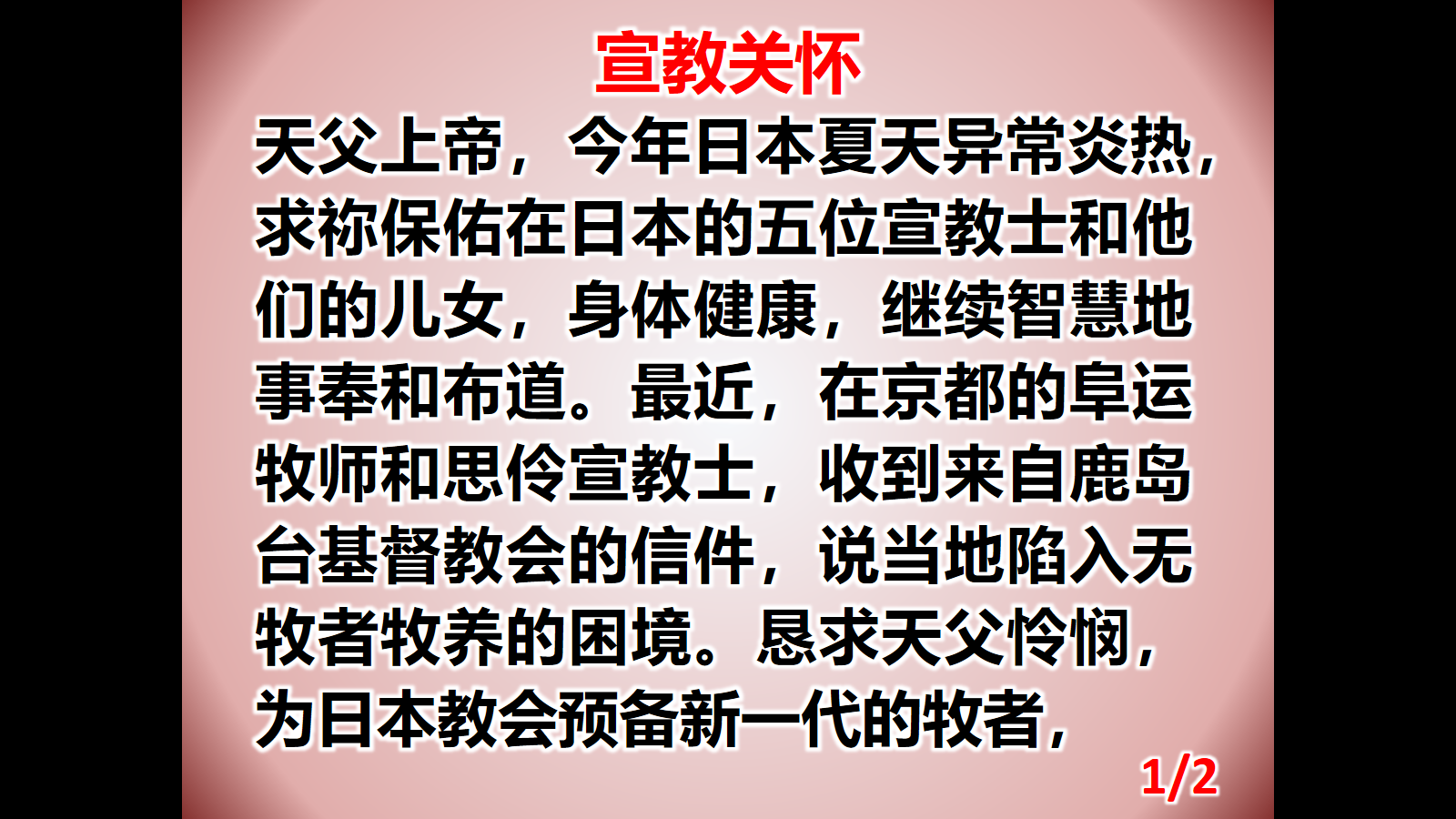 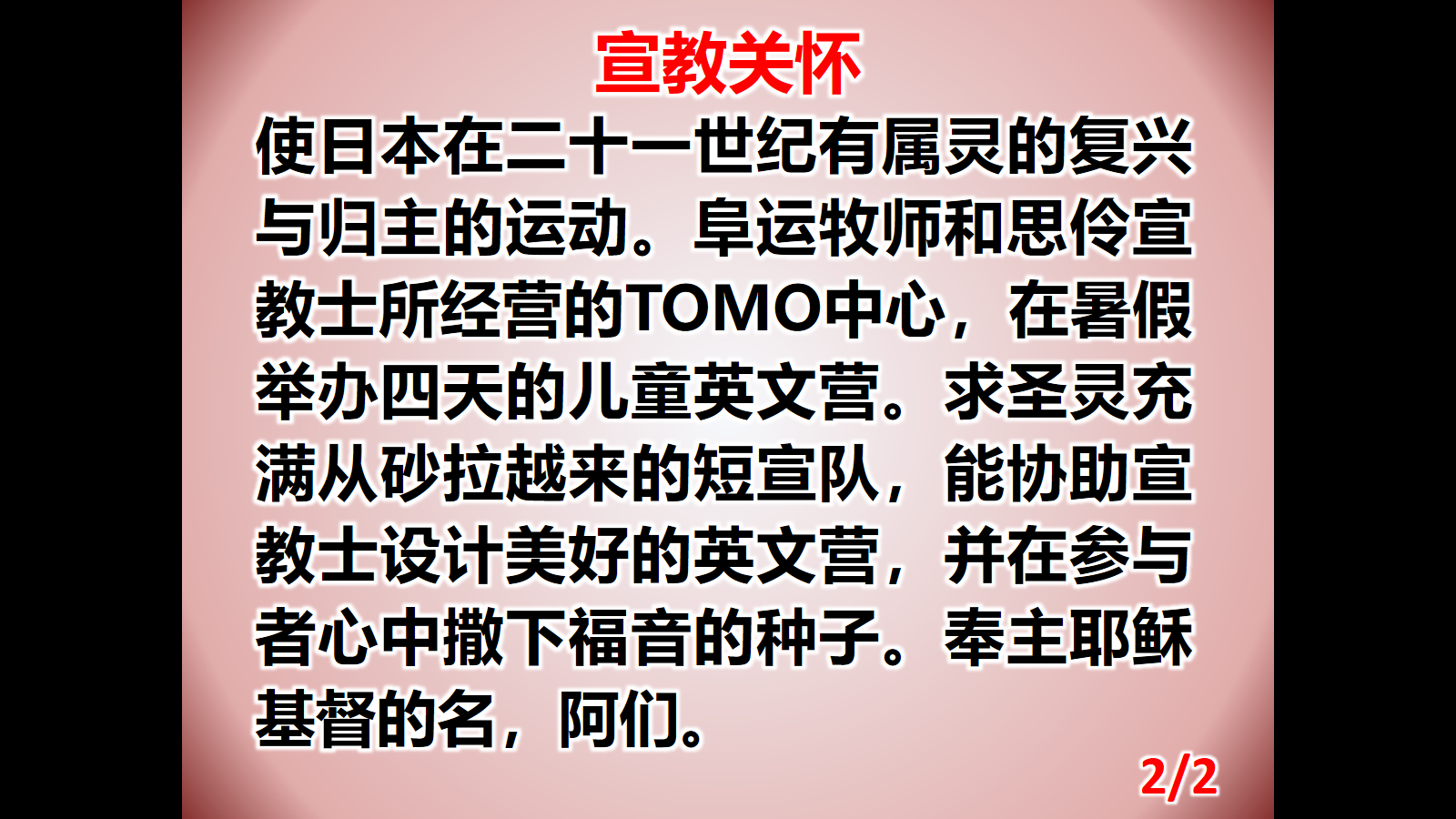